ESCAPE Light Training – STC
ESCAPE SupervisionCreating and  Monitoring a run
Philippe BOUCHAUDON
ATM Simulator Specialist
Created: V1.0 14th of October 2019
Last modified: V1.2 5th of October 2020
[Speaker Notes: V1.0 14/10/2019 – Version initiale
V1.1 09/01/2020 – corrections et simplifications des animations
V1.2 05/10/2020 – ESCAPE Light adaptations]
ESCAPE Supervision – Part 1
PART 1: Description of the first elements to know to create and start a run
PART 2: Additional explanations on INFRA project and run monitoring
EANS Training ESCAPE Supervision
2
Pre Requisite
ESCAPE is installed and fully operational

On the next slides, it is considered that:
Simulation is: UNISCAPE
ESCAPE user is: uniscape
Simulation main server is: empgrd01
EANS Training ESCAPE Supervision
3
Starting ESCAPE Supervision
Starting using an alias (if created)


Starting not using an alias (user query)






Starting with user
[runesc@empgrd01 ~]$ l
[runesc@empgrd01 ~]$ /exercises/prepesc/escape/runesc2019A/bin/launch_spv

Enter Escape Supervision Login please:
uniscape
/exercises/prepesc/escape/runesc2019A/bin/launch_spv -u uniscape
EANS Training ESCAPE Supervision
4
ESCAPE Supervision main screen
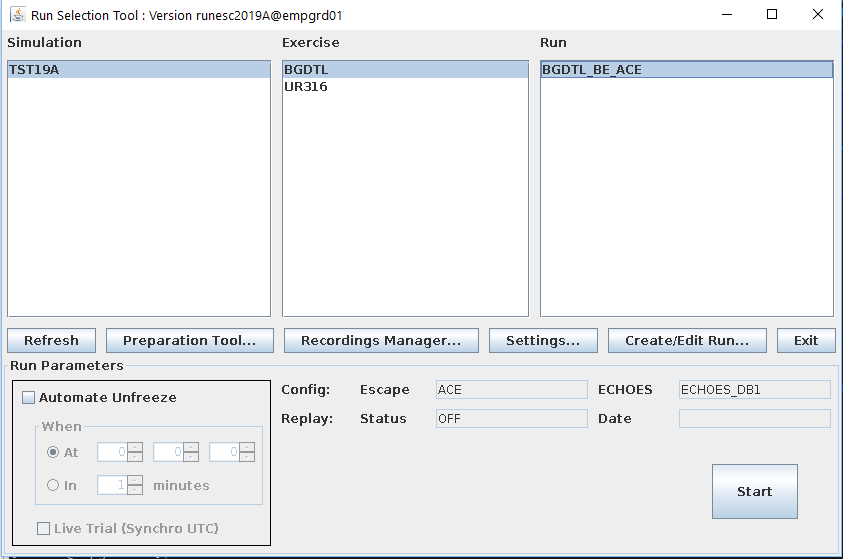 EANS Training ESCAPE Supervision
5
[Speaker Notes: List of available simulations
List of available exercises (in the selected simulation)
List of the available runs (for the selected exercise)
Run global settings
Run creation / Edition tool
Run related information
Start button
Or Exit button]
ESCAPE Supervision adding new exercise
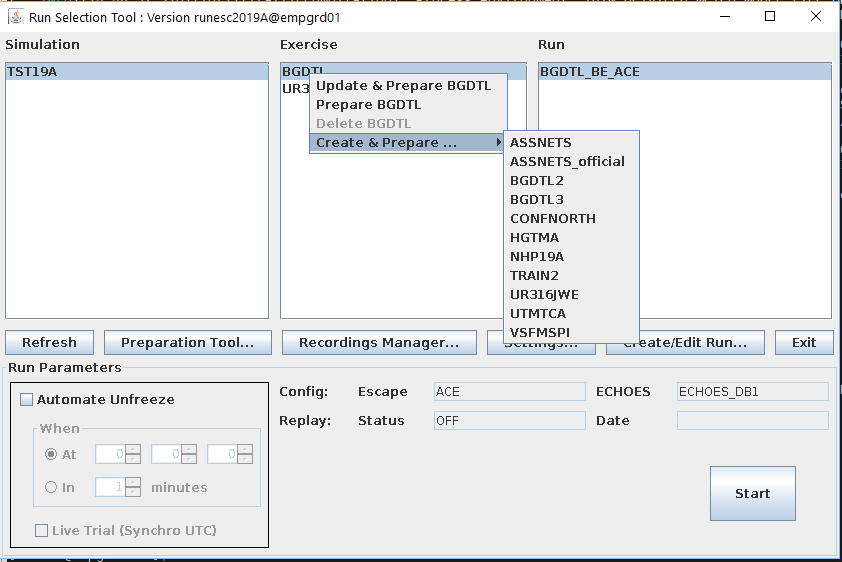 EANS Training ESCAPE Supervision
6
ESCAPE Supervision updating exercise
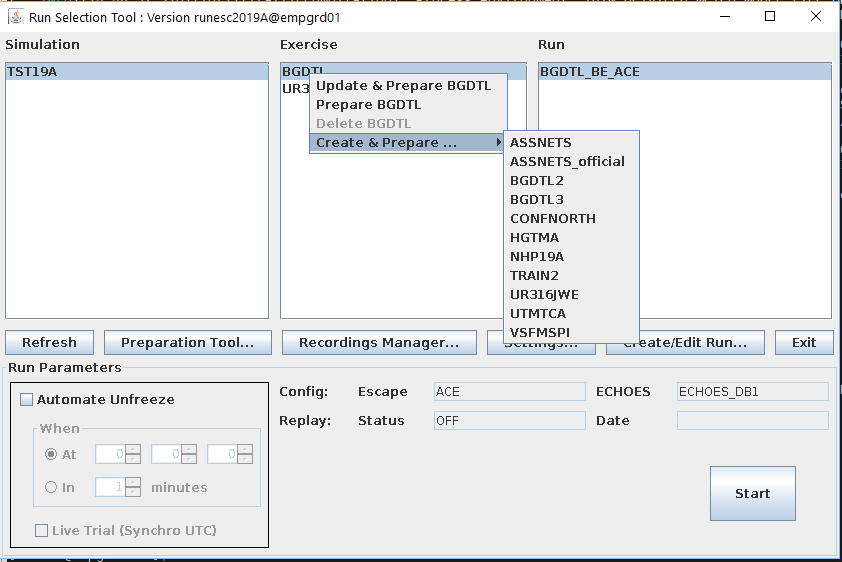 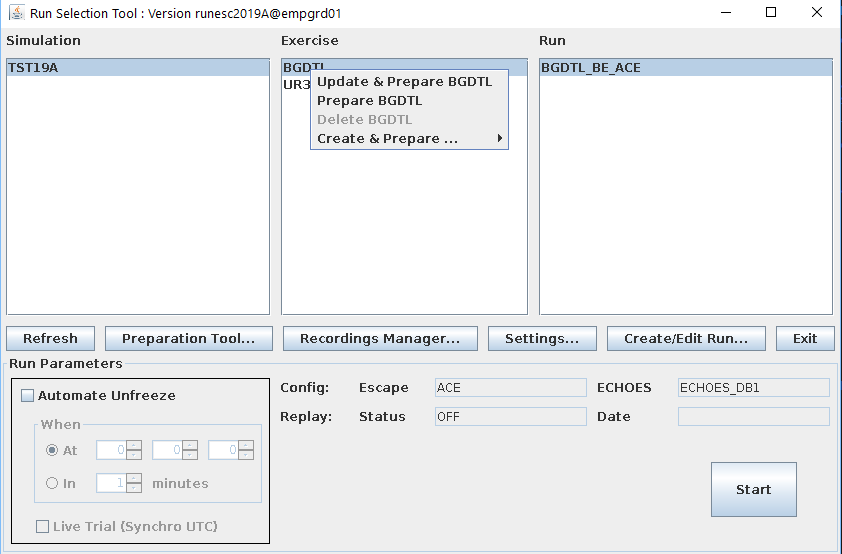 EANS Training ESCAPE Supervision
7
ESCAPE Supervision creating a run (1)
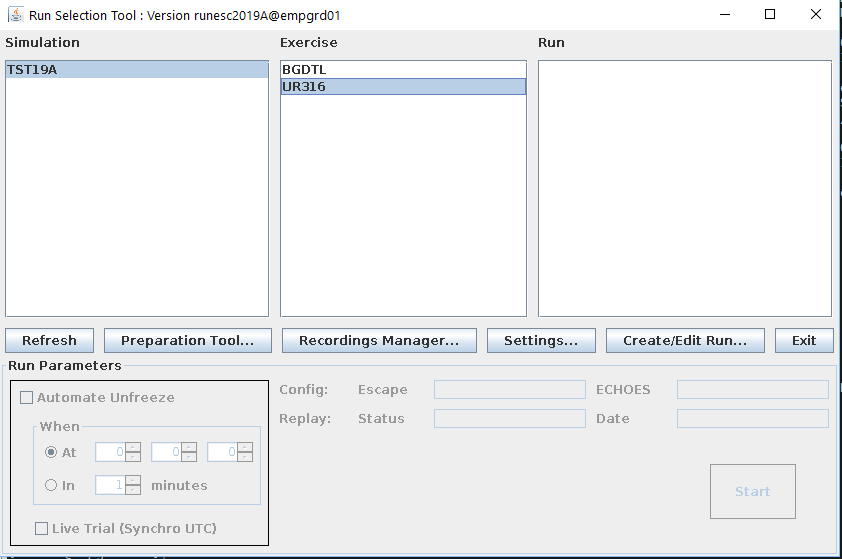 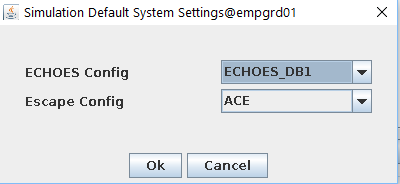 EANS Training ESCAPE Supervision
8
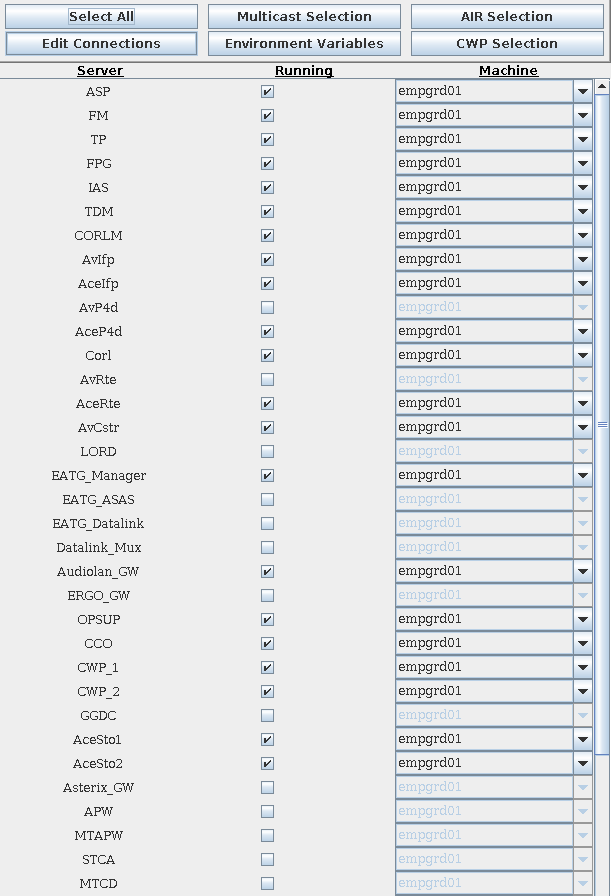 ESCAPE Supervision creating a run (2)
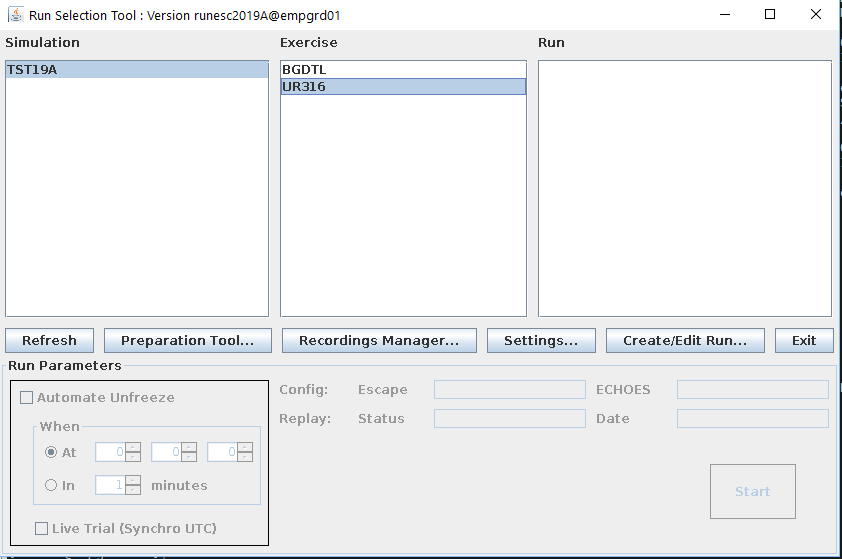 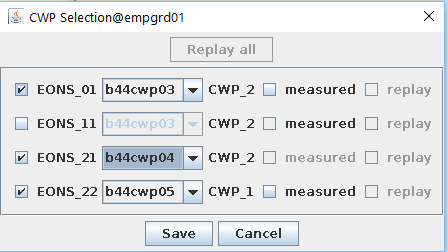 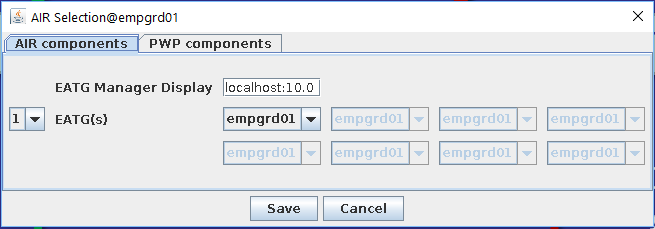 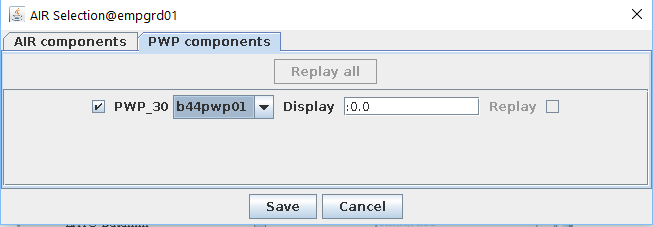 EANS Training ESCAPE Supervision
9
ESCAPE Supervision creating a run (3)
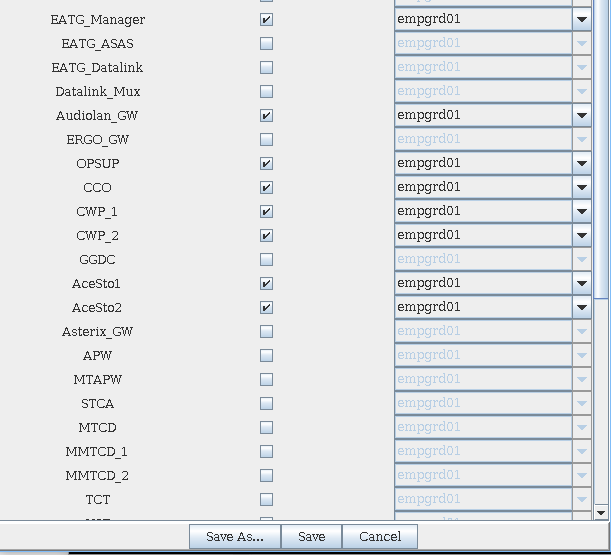 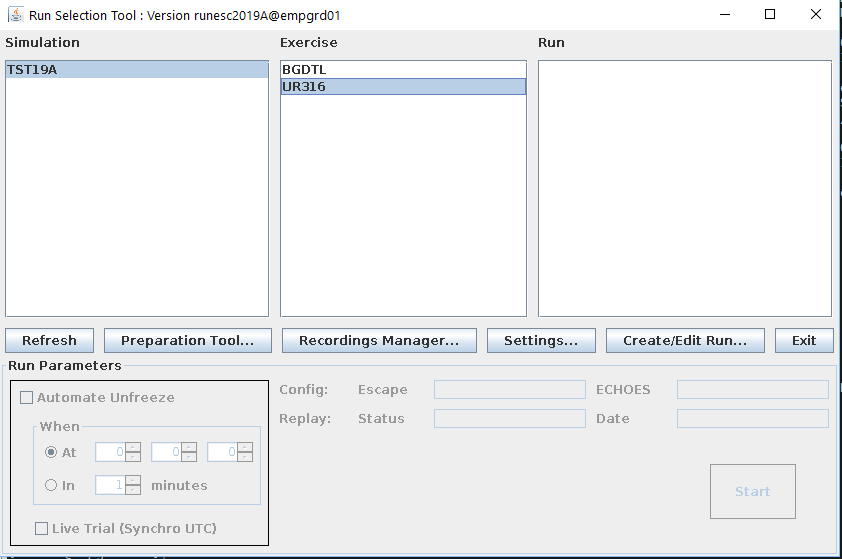 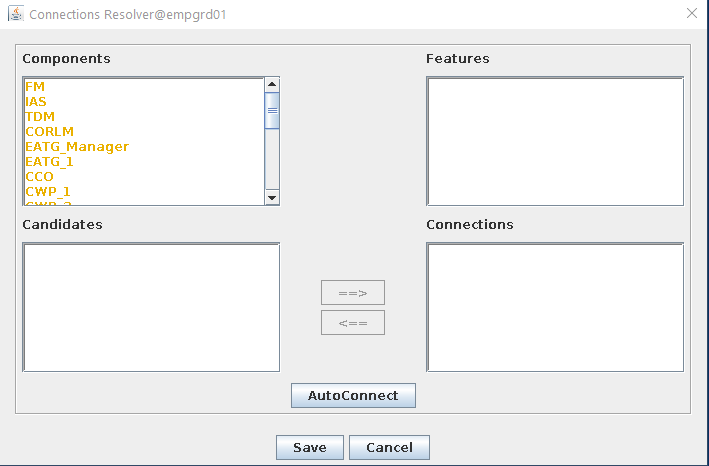 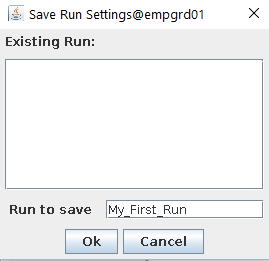 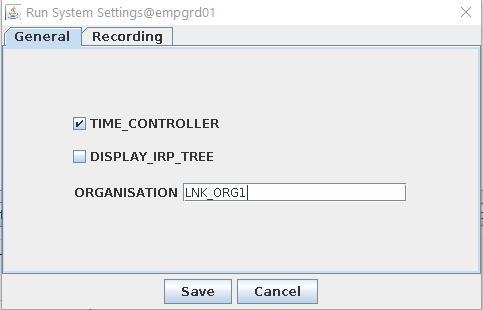 EANS Training ESCAPE Supervision
10
ESCAPE Supervision deploying run
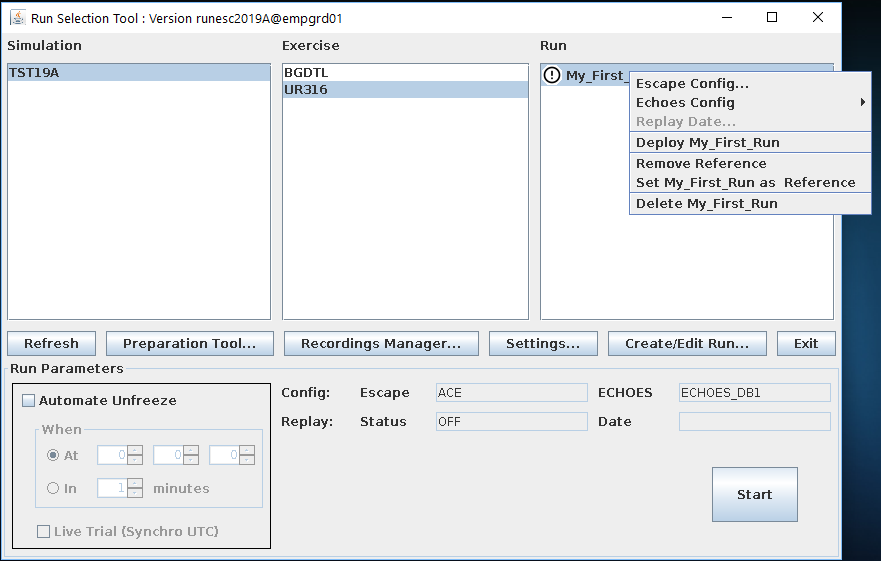 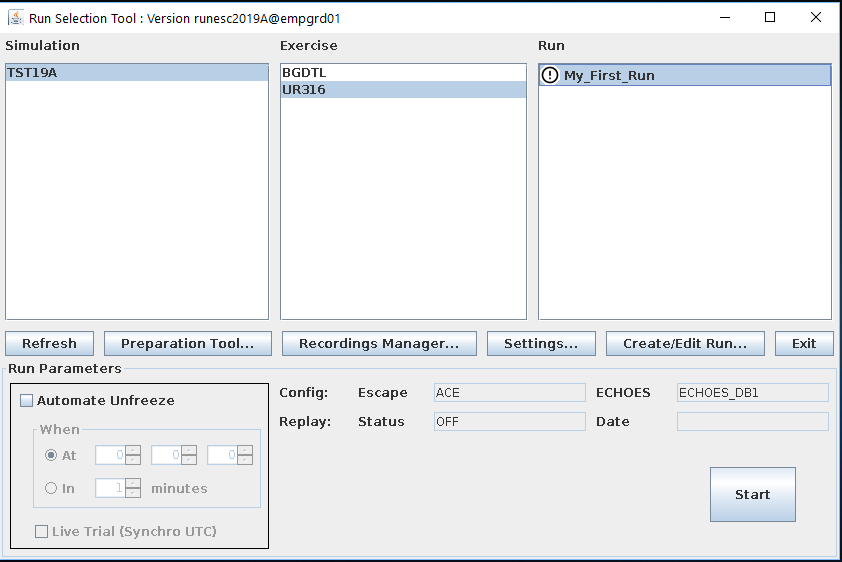 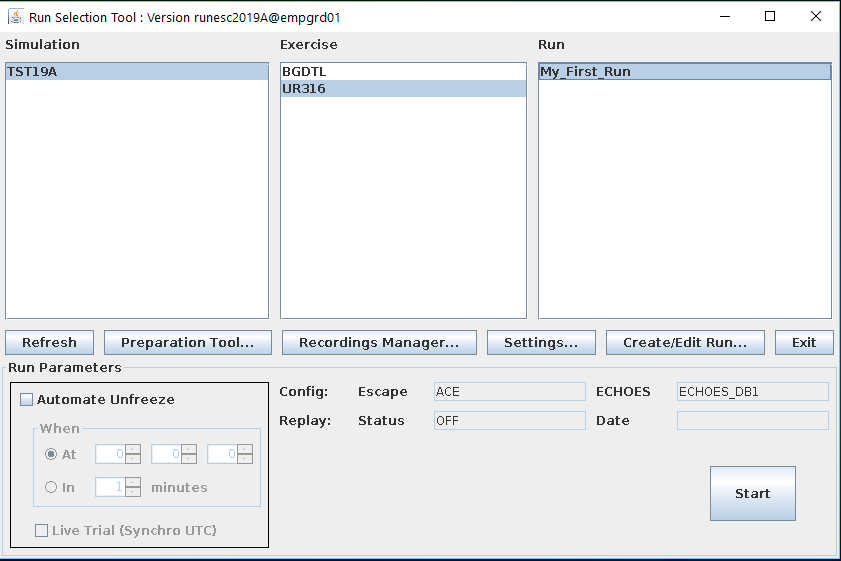 EANS Training ESCAPE Supervision
11
ESCAPE Supervision starting run
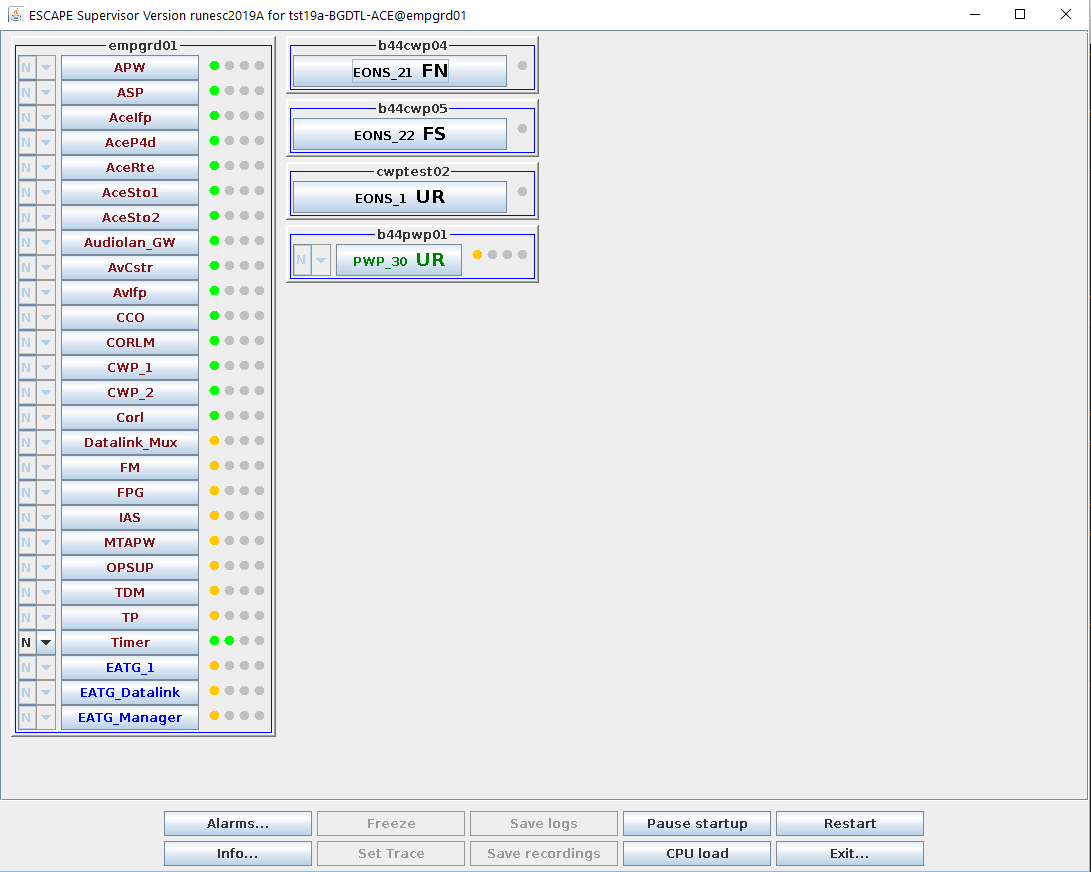 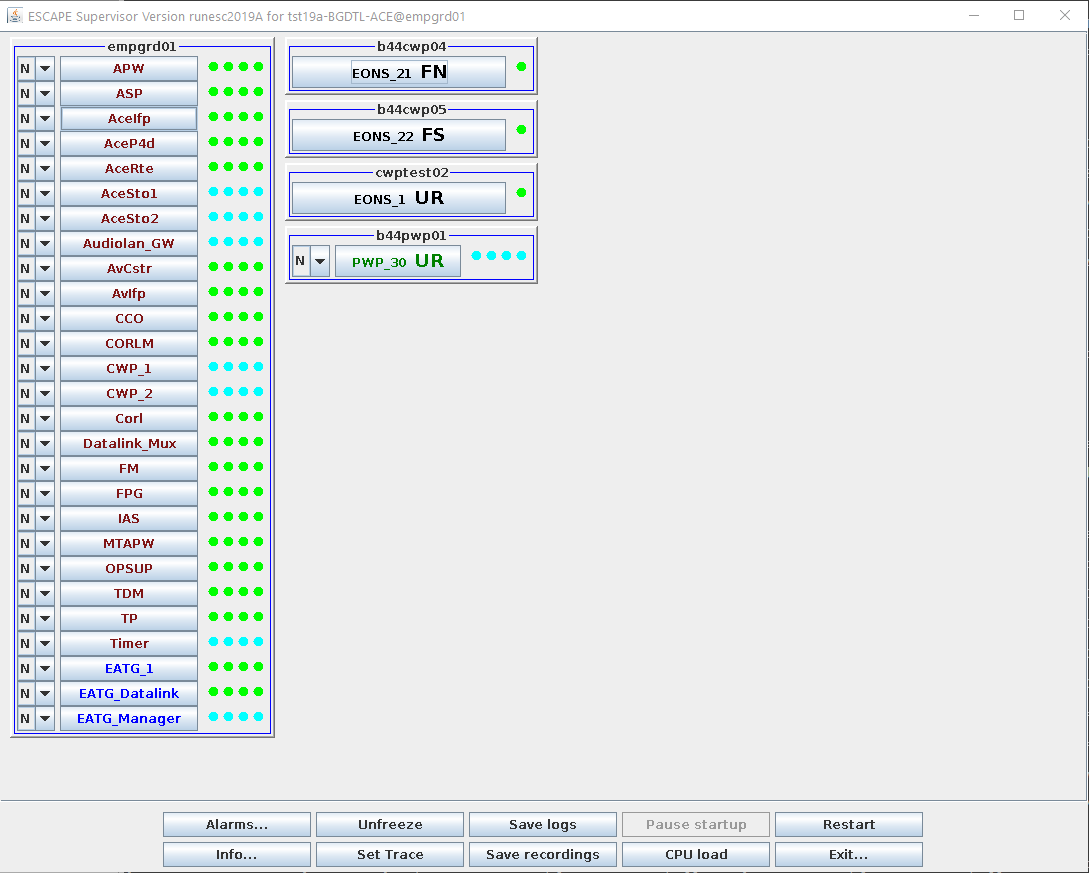 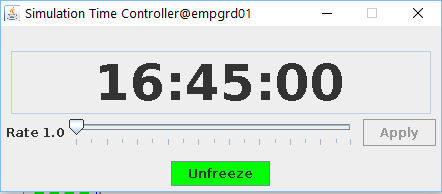 EANS Training ESCAPE Supervision
12
ESCAPE Supervision running
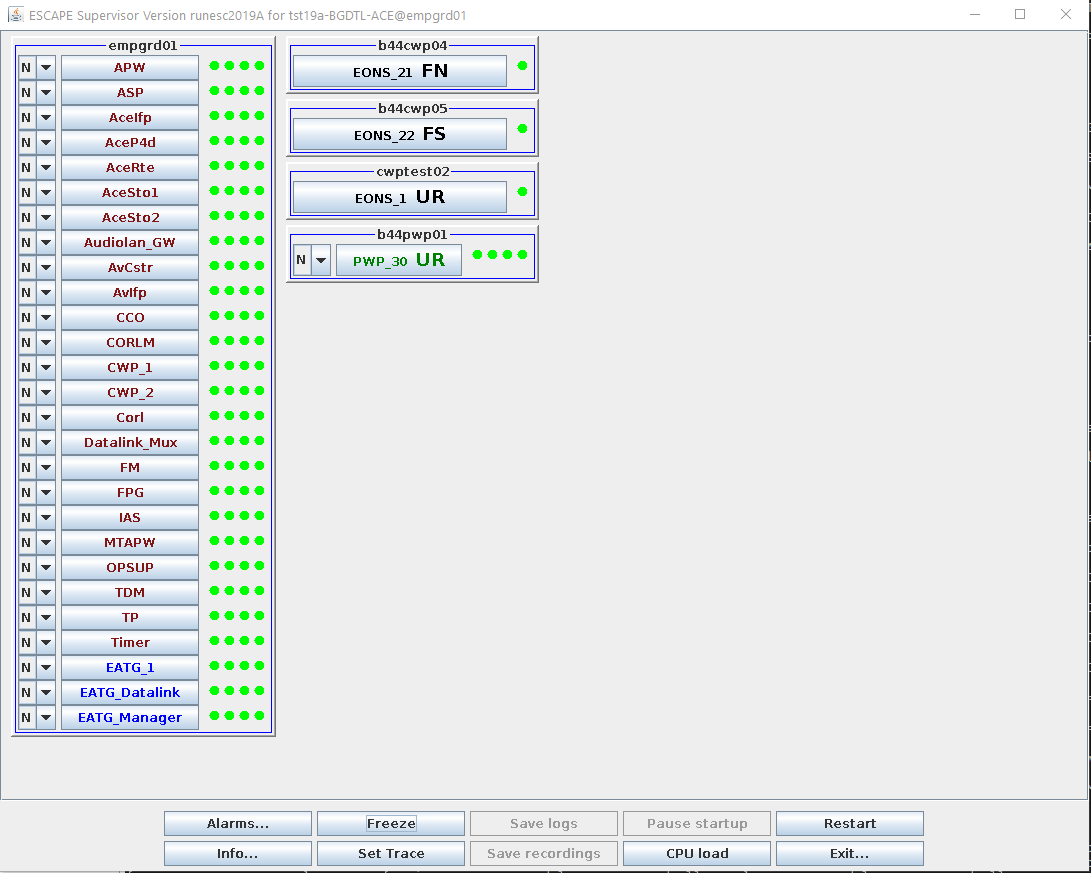 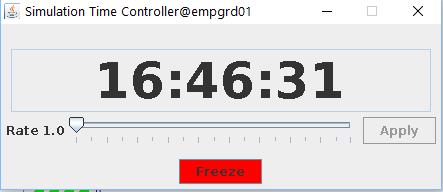 EANS Training ESCAPE Supervision
13
ESCAPE Supervision stopping run
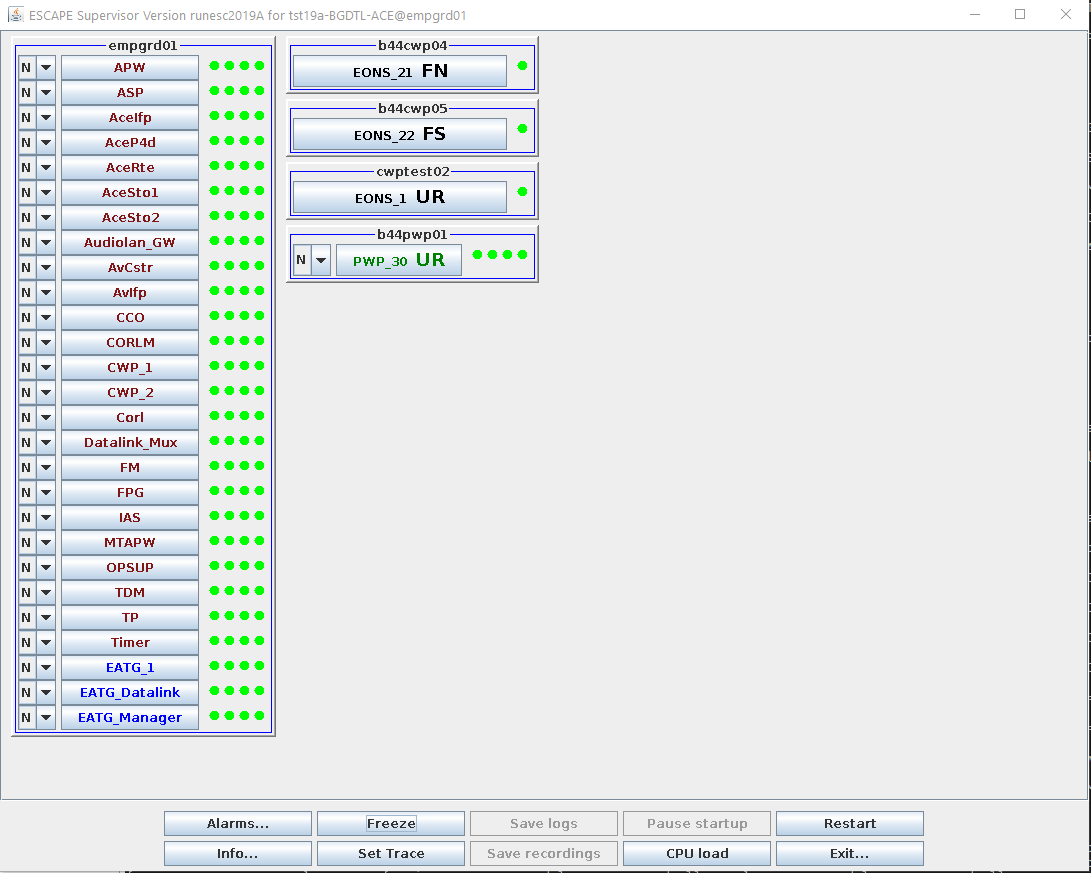 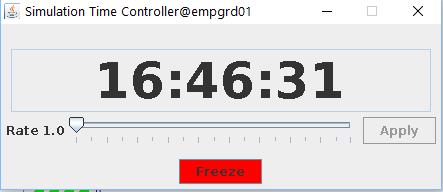 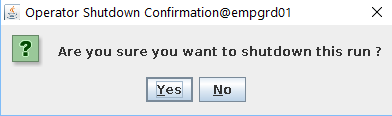 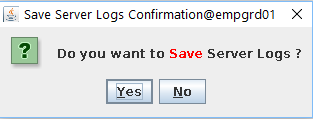 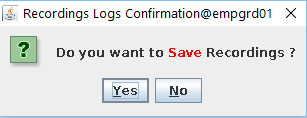 EANS Training ESCAPE Supervision
14
ESCAPE Supervision – Part 2
PART 1: Description of the first elements to know to create and start a run
PART 2: Additional explanations on INFRA project and run monitoring
EANS Training ESCAPE Supervision
15
ESCAPE INFRA Project
ESCAPE INFRA Project is composed of:
The installation tool (run_escape)
The ESCAPE supervision
The ESCAPE middleware (OASIS)
The Timer Component
EANS Training ESCAPE Supervision
16
ESCAPE OASIS Project
OASIS is:
a soft, real-time, framework aimed at simulation activities. 
used by the EEC ATC real-time simulator ESCAPE. 
This framework offers an object-oriented distribution based on CORBA implementations (TAO, JavaIDL & ORBexpress) as well as advanced object services.

OASIS aims at providing simulator component developers with a simple standard based framework and a high level abstraction of network distribution. 
OASIS also offers integrators and deployers with advanced recording and diagnostic tools.
EANS Training ESCAPE Supervision
17
ESCAPE Components monitoring
Supervision provides the following indications:
The server running the component
The state running / frozen of the component
Successive starting states
Created
Initialized
Connected
Synchronized
Alarms and reports
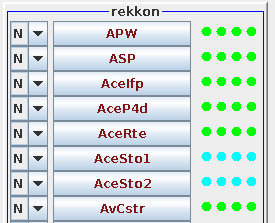 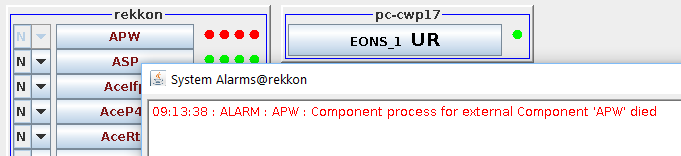 EANS Training ESCAPE Supervision
18
ESCAPE Components monitoring
Components fully monitored






Components “partly” monitored
Controller position are partly monitored
These components are launched and monitoredby CWP component which report the state tothe supervision
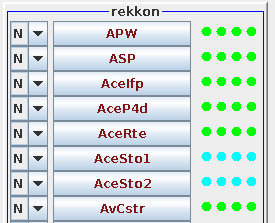 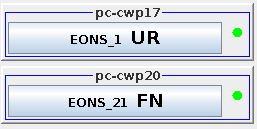 EANS Training ESCAPE Supervision
19
ESCAPE Supervision
Thank you for using ESCAPE

Any questions?
EANS Training ESCAPE Supervision
20
ESCAPE Supervision – Exercise 1
Exercise 1 – Creation of a run

Steps (part 1):
Connection on main server
Start of Supervision
Check of the available simulation and exercise
For Simulation SSS Exercise XXX create a new run:
Ground components running on ground server
Air components running on ground server
PWP allocated:
1 -> 
CWP allocated:
1 ->
Software Config CCC, ORG GGG, ECHOES_DB BBB
EANS Training ESCAPE Supervision
21
ESCAPE Supervision – Exercise 1
Exercise 1 – Creation of a run

Steps (part 2):
Run deployment
Run start
Run unfreeze
Time monitoring
Run freeze
Run stop
Logs saving
Recordings saving
EANS Training ESCAPE Supervision
22
ESCAPE Supervision – Exercise 2
Exercise 2 – Change run layout: swap PWP and CWP

Steps (part 1):
Change of CWP machine allocation
Change of PWP machine allocation 
Check of results in runtime
EANS Training ESCAPE Supervision
23
ESCAPE Supervision – Exercise 3
Exercise 3 – Change of Software Configuration (alternate one shall be available – change of radar rate to 1 second for instance)

Steps (part 1):
Change of Software configuration
Check of results in runtime
EANS Training ESCAPE Supervision
24
ESCAPE Supervision – Exercise 4
Exercise 4 – Execution of a PWP replay (a replay shall be available) 
(a PWP configuration displaying replay shall be available)

Steps (part 1):
Sets of the PWP in replay mode
Selection of the replay date
Change of the PWP configuration file in replay mode (or selection of an ad’hoc config)
Check of results in runtime
EANS Training ESCAPE Supervision
25